Муниципальное бюджетное дошкольное образовательное учреждение «Детский сад комбинированного вида № 17 «Ручеёк»
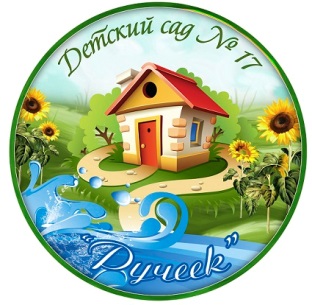 «Разработка модели личностно-ориентированной образовательной среды в современной ДОО».
ИННОВАЦИОННЫЙ ПРОЕКТ
ПО НАПРАВЛЕНИЮ: «СОЗДАНИЕ ЕДИНОГО ВОСПИТАТЕЛЬНОГО  ПРОСТРАНСТВА ДЛЯ РАЗНОСТОРОННЕГО РАЗВИТИЯ ЛИЧНОСТИ РЕБЕНКА».
Научный консультант: Губанова М.И., доктор педагогических наук, профессор
Разработчик инновационного проекта: 
Вырвич Елена Николаевна, старший воспитатель МБДОУ «Детский сад № 17 «Ручеёк»
[Speaker Notes: Добрый день, уважаемые члены координационного совета. Детский сад № 17 «Ручеёк» из города Междуреченск представляет инновационный проект «Разработка модели личностно-ориентированной образовательной среды в современной ДОО».]
Концепцептуальные идеи программы развития
«Успешный ребёнок»
Миссия ДОУ на новом этапе развития: создание условий, обеспечивающих социальную ситуацию развития личности каждого ребёнка, открывающих возможности для:
физического, всестороннего, личностного и познавательного развития;
равного доступа к образованию для всех воспитанников с учетом разнообразия их особых образовательных потребностей и индивидуальных возможностей;
позитивной социализации детей с ОВЗ, в том числе инвалидов и их интеграции в среду нормативно развивающихся дошкольников;
сотрудничества с взрослыми и сверстниками в зоне ближайшего развития каждого ребёнка .
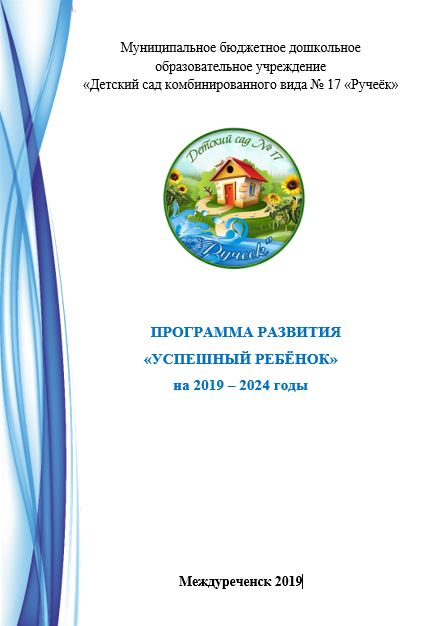 Философия ДОУ рассматривается, как система смыслов и ценностей, которые определяют жизнедеятельность образовательной организации в целом и поведение каждого сотрудника.
         К ценностям МБДОУ относятся:
открытость и инновационность;
индивидуализация и сотрудничество;
профессионализм и высокое качество оказания образовательных услуг.
[Speaker Notes: Инновационный проект разработан в соответствии с ключевыми направлениями работы нашего образовательного учреждения, определёнными Программой развития детского сада «Успешный ребёнок».
В августе 2020 года заканчивается аналитико-прогностический этап работы. Перед нами стоит задача: переход дошкольной организации из режима функционирования в режим развития.
Мы хотим создать такие условия для каждого нашего воспитанника, чтобы ему хотелось не только пребывать в детском саду, не только обучаться, но и получать радость от успеха своей деятельности, быть в центре внимания своих сверстников, получать одобрение своих педагогов, БЫТЬ УСПЕШНЫМ.]
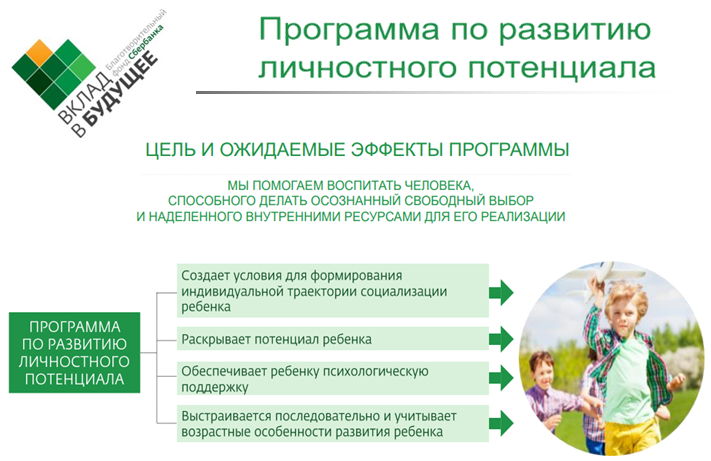 [Speaker Notes: Достичь этого невозможно без активного взаимодействия детского сада с социумом. Наш детский сад прошел конкурсный отбор, и стал участником Программы по развитию творческого потенциала Благотворительного фонда Сбербанка «Вклад в будущее». 
В процессе взаимодействия с командой Программы, мы стремимся значительно расширить наши возможности в приобретении опыта работы в реализации проектов по созданию в детском саду личностно-ориентированной образовательной среды.]
Проблема инновационного проекта: образовательная среда ДОУ не дает достаточных возможностей для обеспечения психолого-педагогической поддержки дошкольников и для организации взаимодействия с ребенком на основе личностного развития.
Цель инновационного проекта: создание благоприятных социально-педагогических условий для максимального развития личности ребёнка, раскрытия его способностей и самореализации.
[Speaker Notes: В процессе анализа организации развивающей предметно-пространственной среды, которая должна способствовать личностному развитию детей, мы выявили проблему: образовательная среда дошкольного учреждения не дает достаточных возможностей для обеспечения психолого-педагогической поддержки дошкольников и для организации взаимодействия с ребенком на основе личностного развития. 
Для решения данной проблемы, разработан инновационный проект, цель которого: создание благоприятных социально-педагогических условий для максимального развития личности ребёнка, раскрытия его способностей и самореализации.]
[Speaker Notes: Достижение основной цели Проекта обеспечивается решением соответствующих задач по шести направлениям развития, которые вы видите на слайде. По каждому направлению работы распланированы подробные задачи, вы видите их на экране.
В соответствии с данными задачами запланированы мероприятия, которые включены в Календарный план реализации инновационного проекта.]
Приложение:      Календарный план реализации инновационного проекта
[Speaker Notes: Этапы реализации инновационного проекта

Период реализации инновационного проекта разделён на четыре этапа
1 этап: аналитико-прогностический (май - август 2020 года)

Цель: подготовка ресурсов, создание организационной основы для реализации инновационного проекта.]
[Speaker Notes: 2 этап: переходный (сентябрь-декабрь 2020 года) 

Цель: переход дошкольной организации из режима функционирования в режим развития.]
[Speaker Notes: 3 этап: конструктивно-преобразующий (январь 2021 года - май 2022 года) 

Цель: практическая реализация инновационного проекта.]
[Speaker Notes: 4 этап: рефлексивный (июнь 2022 – август 2022 года)  

Цель: выявление соответствия полученных результатов по основным направлениям инновационного проекта, поставленным целям и задачам.]
Ожидаемые результаты реализации инновационного проекта:
Для обеспечения психологического благополучия и здоровья детей будет организована работа психологической службы.
Оборудована комната психологической разгрузки с элементами игровой терапии.
Создана личностно-развивающая образовательная среда (ЛРОС), стимулирующая активность ребёнка в процессе его взаимодействия с взрослыми и сверстниками.
Для построения вариативного развивающего образовательного пространства, ориентированного на возможность свободного выбора детьми материалов и видов активности, будут внедрены дополнительные образовательные услуги.
Для полноценного и разностороннего развития дошкольников будут широко использоваться интерактивные и информационно-коммуникативные технологии.
В работу с дошкольниками 5-7 лет будет внедрен УМК «Социально-эмоциональное развитие ребенка».
Будет усовершенствована система работы с детьми, имеющими особые образовательные возможности (дети с ОВЗ) и способности (одаренные дети) через организацию тесного взаимодействия специалистов, воспитателей и родителей воспитанников, и использование интерактивного оборудования.
Значительно повысится компетентность педагогов и родителей воспитанников в вопросах организации работы по социально-личностному развитию воспитанников. 
Расширится сотрудничество и взаимодействие дошкольного учреждения с различными социальными институтами.
[Speaker Notes: В процессе реализации проекта, мы ожидаем, что произойдут значительные изменения в работе дошкольного учреждения (их вы видите на слайде).]
Продукты деятельности 
региональной инновационной площадки
Управленческий проект по организации личностно-развивающей образовательной среды в дошкольном учреждении.
Управленческий проект по организации психологического сопровождения в обучении и развитии дошкольников «Цветик-семицветик».
Сборник локальных нормативно-правовых документов по организации психологической службы в дошкольном учреждении. 
Дизайн-проекты личностно-развивающей образовательной среды для групповых помещений и кабинетов специалистов.
Методические рекомендации по использованию информационно-коммуникационных технологий в работе с детьми с тяжелыми нарушениями речи.
Картотека игр по социально-эмоциональному развитию детей старшего дошкольного возраста.
Сборник методических разработок по организации работы с родителями по социально-эмоциональному развитию детей.
[Speaker Notes: За время реализации проекта мы планируем обобщить свой опыт работы и разработать ряд продуктов инновационной деятельности, которые вы также видите на слайде.]
Спасибо за внимание!